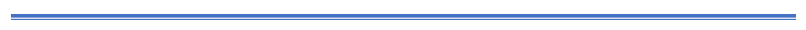 MAC2303
ภาษาอังกฤษสำหรับการจัดการเรียนรู้คณิตศาสตร์ 
(English for Mathematical Learning Management)
Education Vocabulary
By Suranon Yensiri
Activity 1 :Discovery Learning - Bruner
Discovery Learning
Ans : การเรียนรู้แบบค้นพบ
Constructivist
Ans : การสร้างความรู้ด้วยตนเอง
To construct new concepts
Explore
Ans : สำรวจ สืบเสาะ
To construct new concepts
Wrestling Questions
Ans : รู้จักตั้งคำถามกับสิ่งรอบตัวอยู่เสมอ
To construct new concepts
Controversy
Ans : การโต้แย้ง
To construct new concepts
Experiment
Ans : การทดลอง
Theory of Instruction
Predisposition
Ans :การจูงใจเพื่อเข้าสู่บทเรียน
Course Structure
Spiral Curriculum
Ans : หลักสูตรแบบบันไดวน
Sequence of Learning
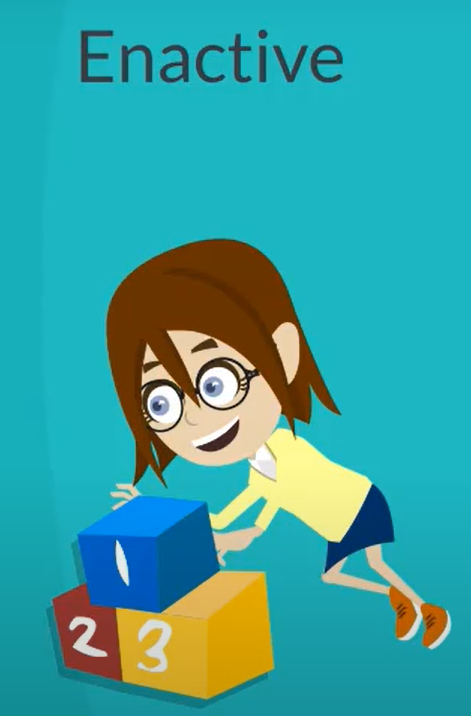 Ans : ขั้นเริ่มต้นการเรียนรู้
Sequence of Learning
Concrete
Ans : วัตถุที่เป็นรูปธรรม
Sequence of Learning
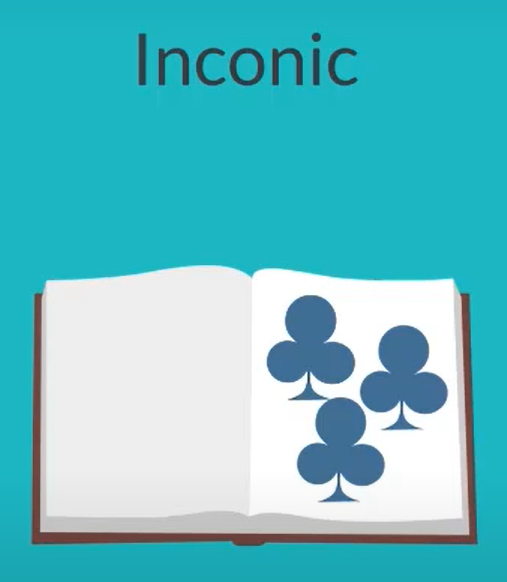 ICONIC
Ans : กึ่งรูปธรรม
Sequence of Learning
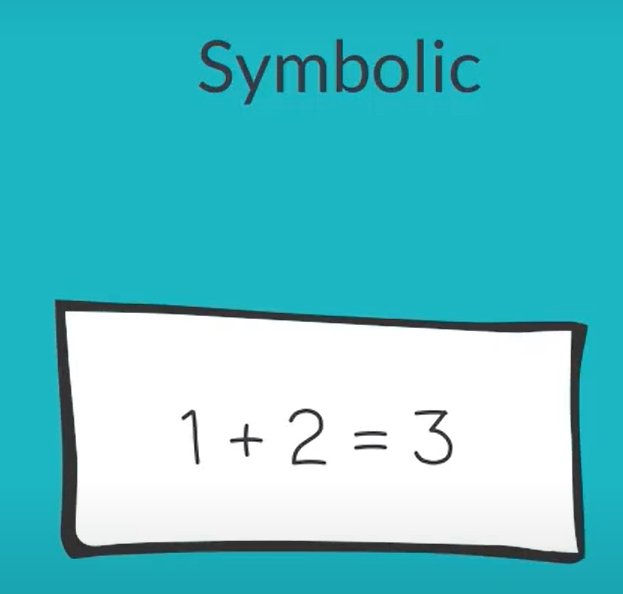 Ans : นามธรรม
Reward
Extrinsic Reward
Ans : รางวัลภายนอก
Reward
Intrinsic Reward
Ans : รางวัลภายใน
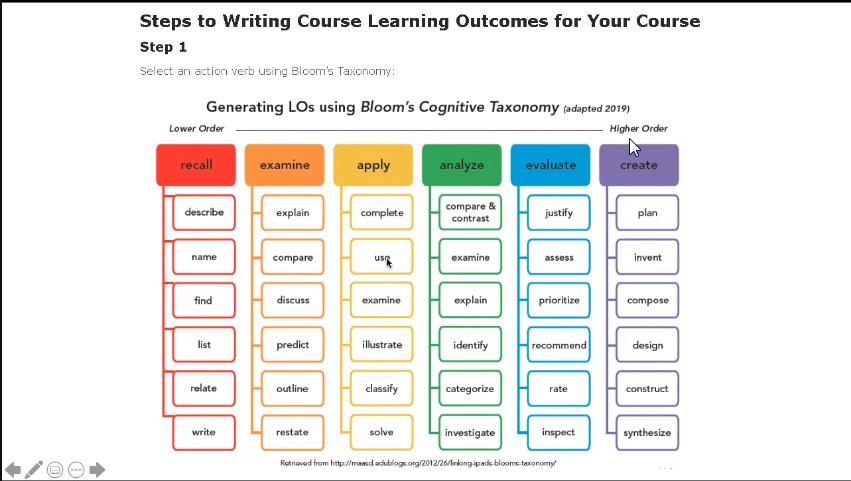 2001
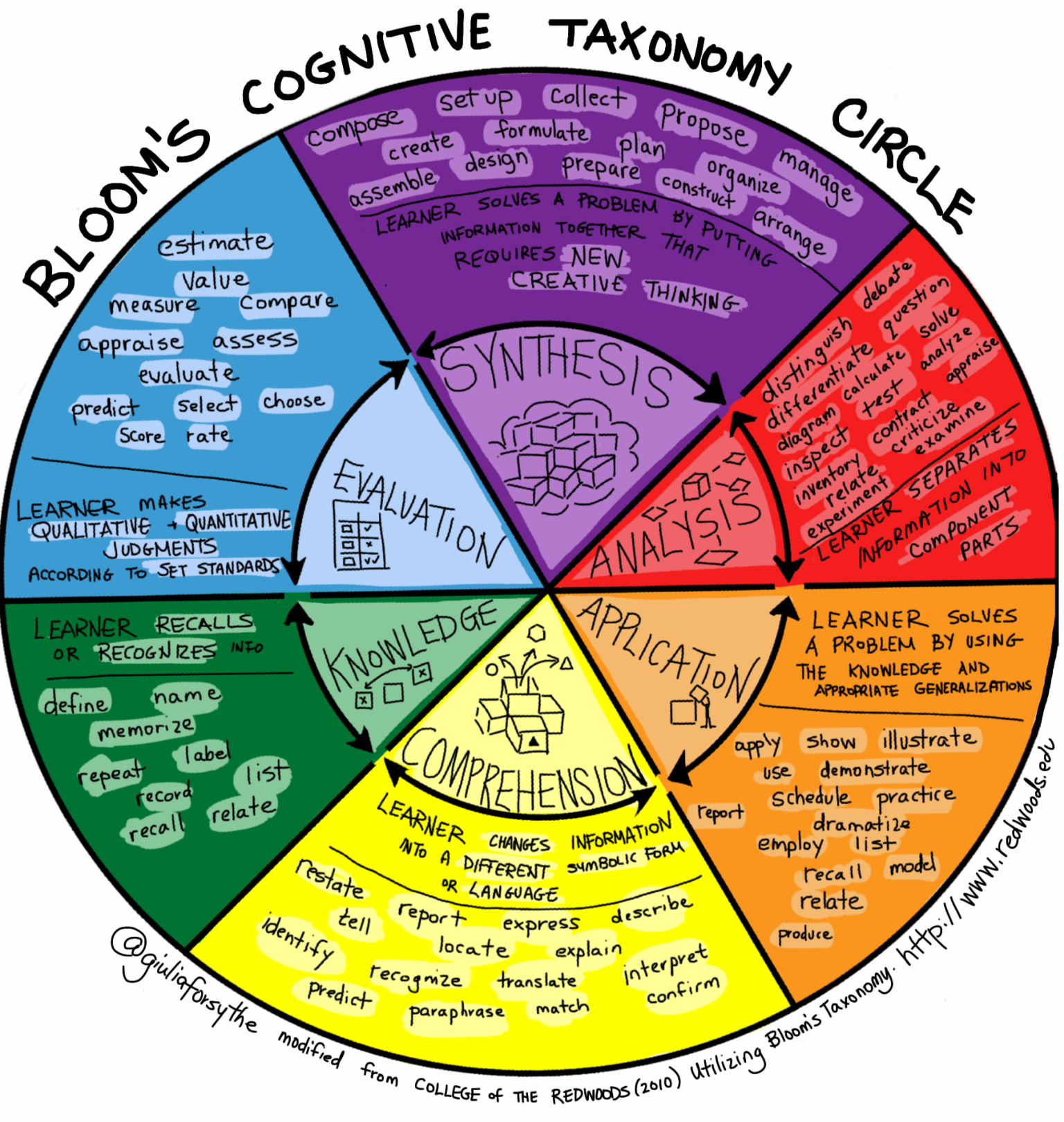 1956
Retrieved from https://www.flickr.com/photos/gforsythe/15090660113